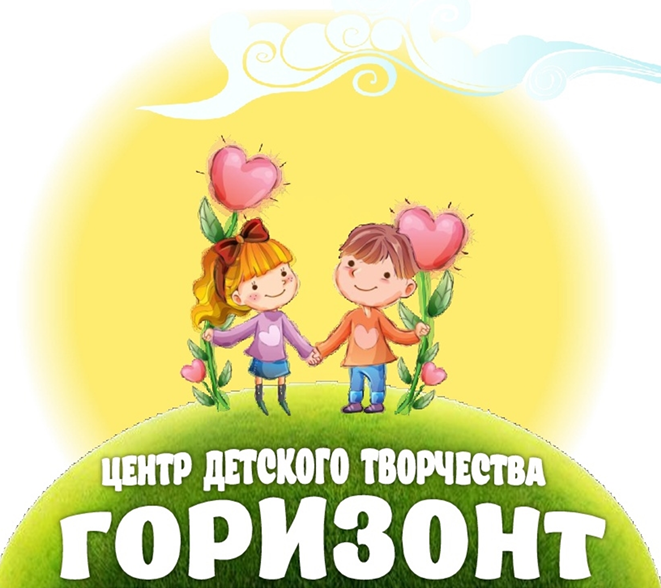 Базовая площадка 
«Повышение доступности дополнительного образования для детей с ОВЗ»
МОУ ЦДТ «Горизонт»
О базовой площадке
В качестве базовой площадки сотрудничаем с РМЦ более 4 лет
Специализируемся на доступности дополнительного образования для детей с ОВЗ
Разрабатываем и апробируем ДОП для особых детей
Дети с ОВЗ постоянно участвуют в выставках, конкурсах, фестивалях и соревнованиях городского, областного , всероссийского и международного уровней. Наши дети – неоднократные призёры этих мероприятий
Организуем два городских мероприятия для детей с ОВЗ
Делимся опытом, проводим семинары, мастер-классы, организуем практику студентов, публикуем статьи, создаем учебно-методические комплекты
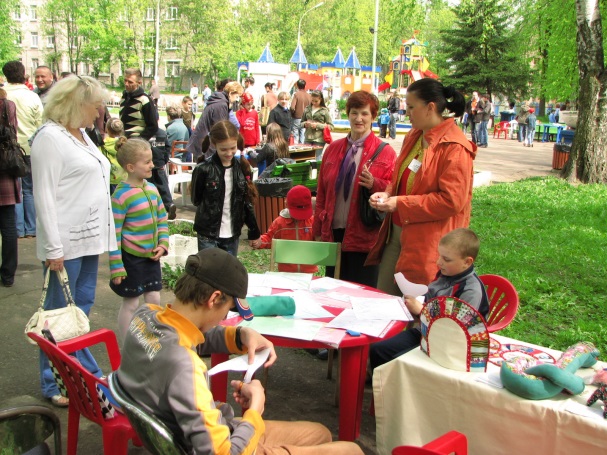 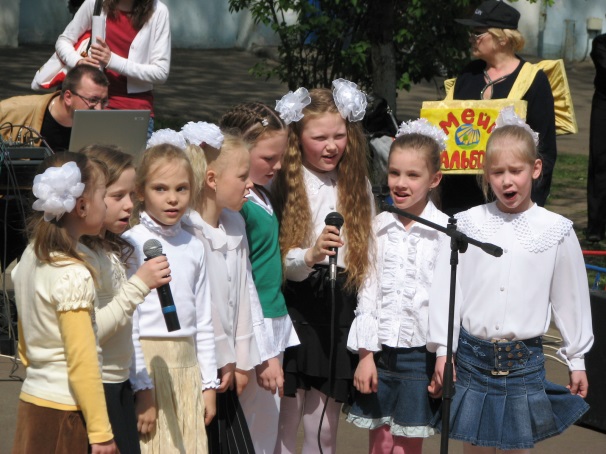 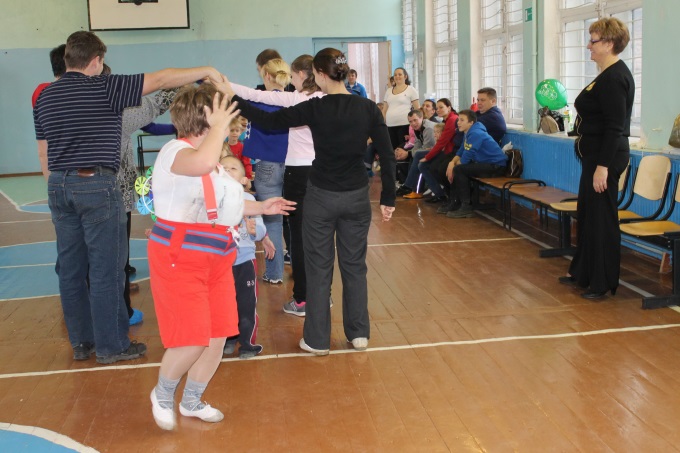 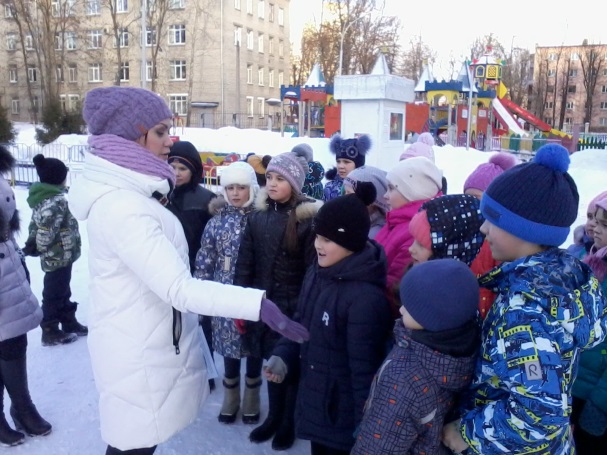 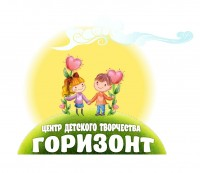 МОУ ЦДТ «Горизонт»
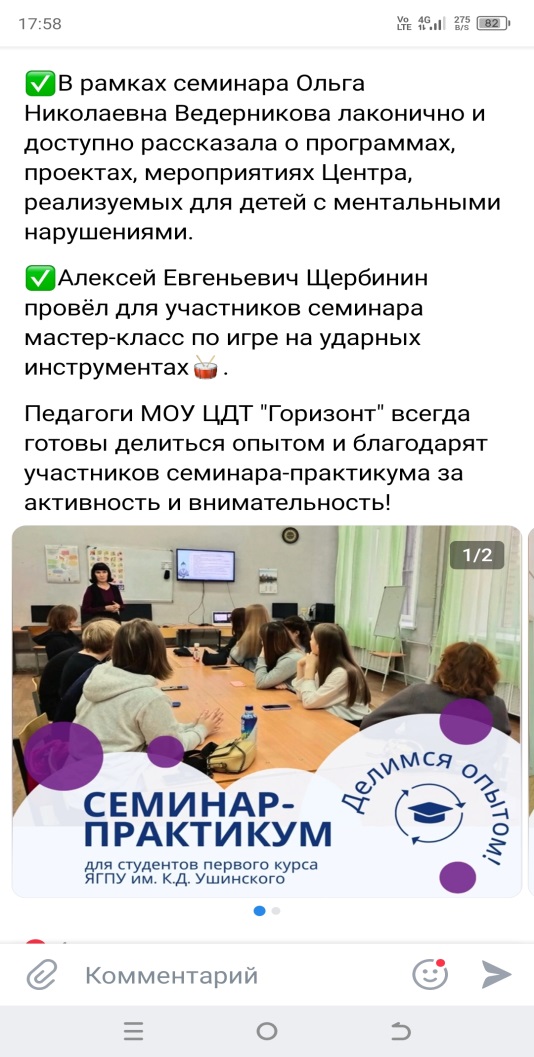 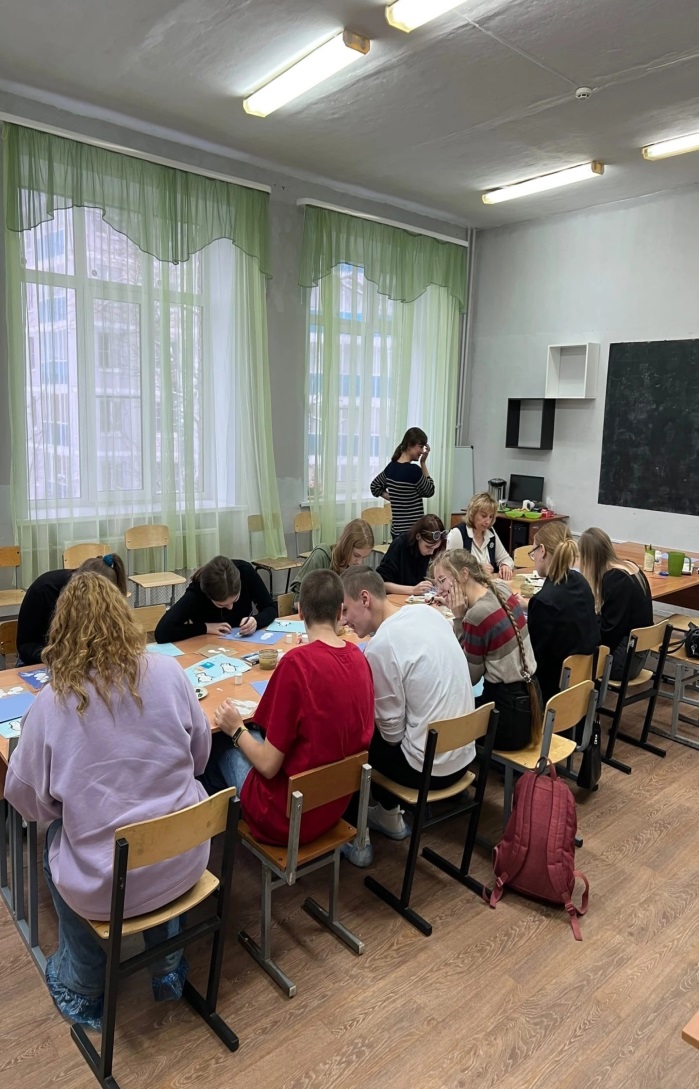 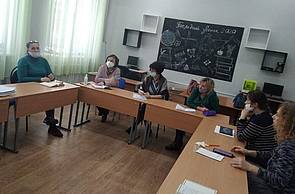 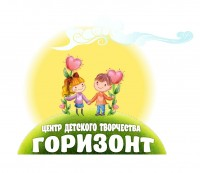 Участие  в реализации дополнительных профессиональных программ в 2023 году
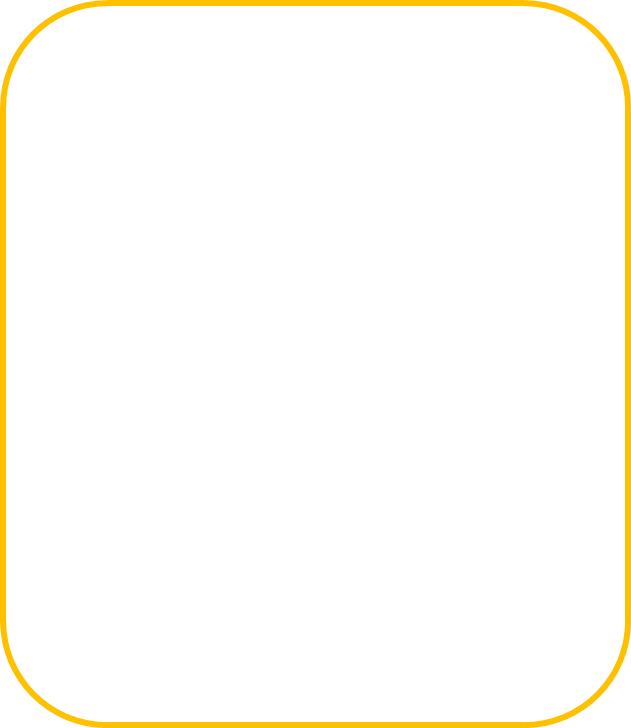 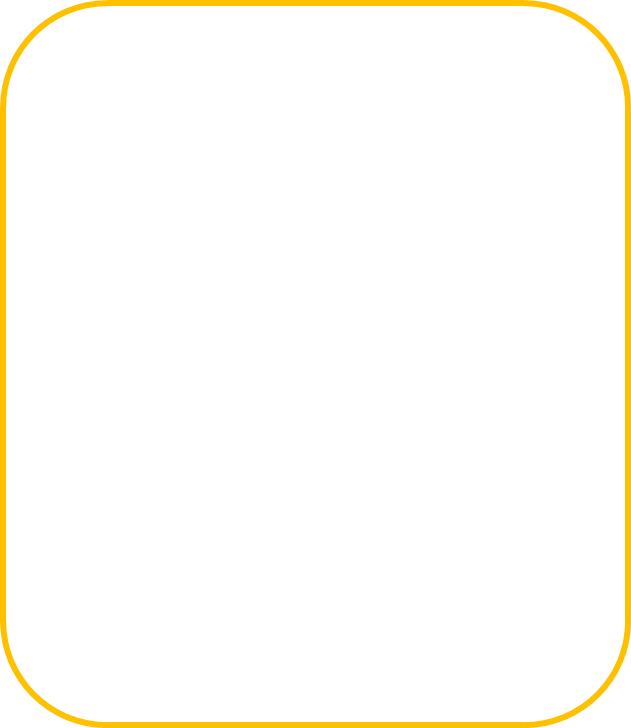 ДООП 
«Адаптивная физкультура»
ДООП
«Школа трёх «С»
ДООП
«Яблочко»
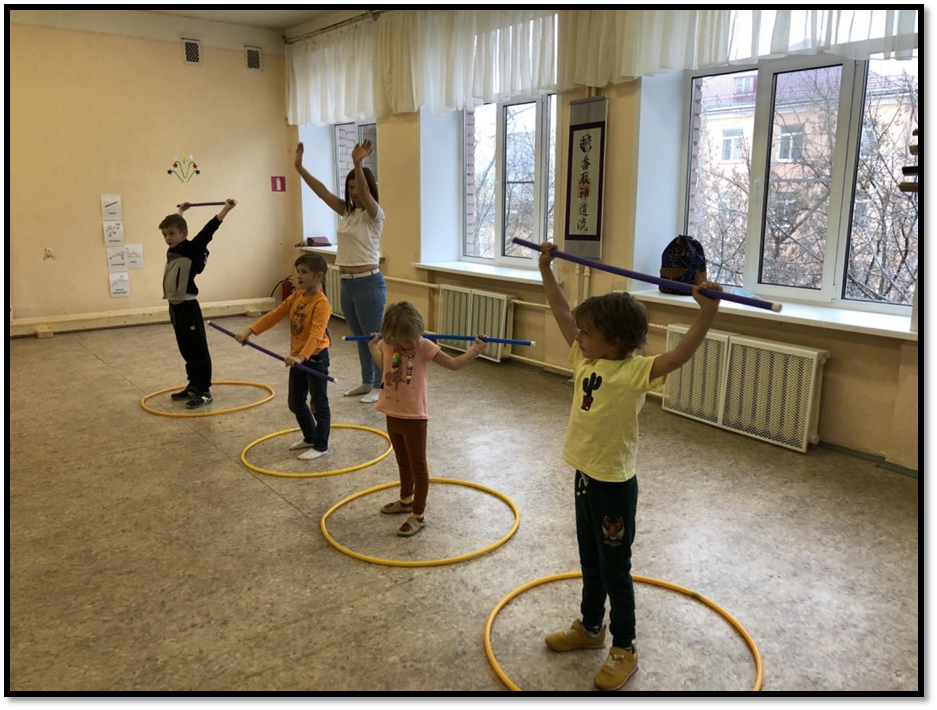 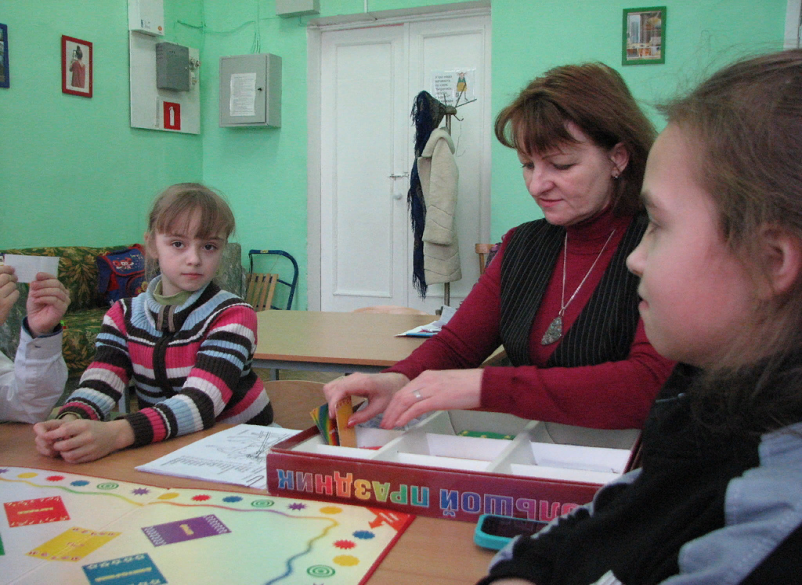 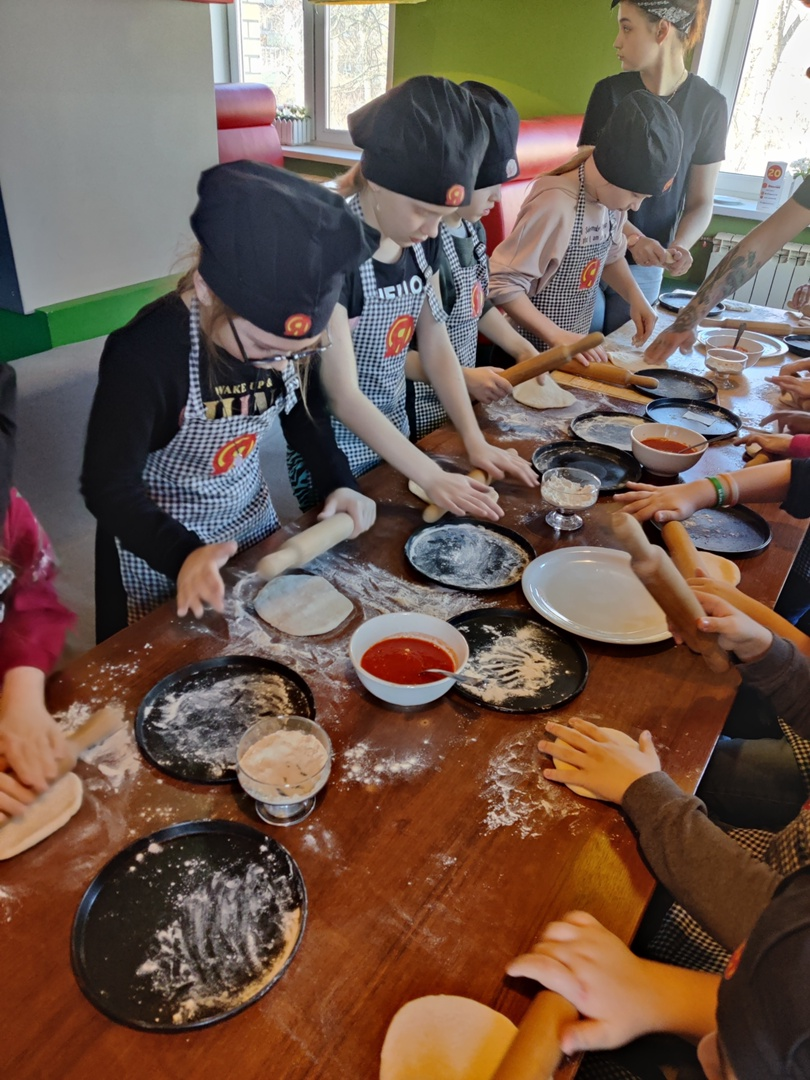 Формирование осознанного выбора профессии по возможностям, способностям и медицинским показаниям
Формирование навыков ЗОЖ путем физической культуры у детей с ОВЗ и детей-инвалидов
Развитие эмоционального интеллекта (психологическая поддержка детей с ОВЗ)
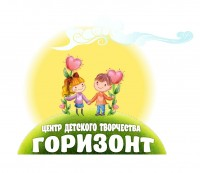 Внедрение научно-методических разработок в практику в 2023 году
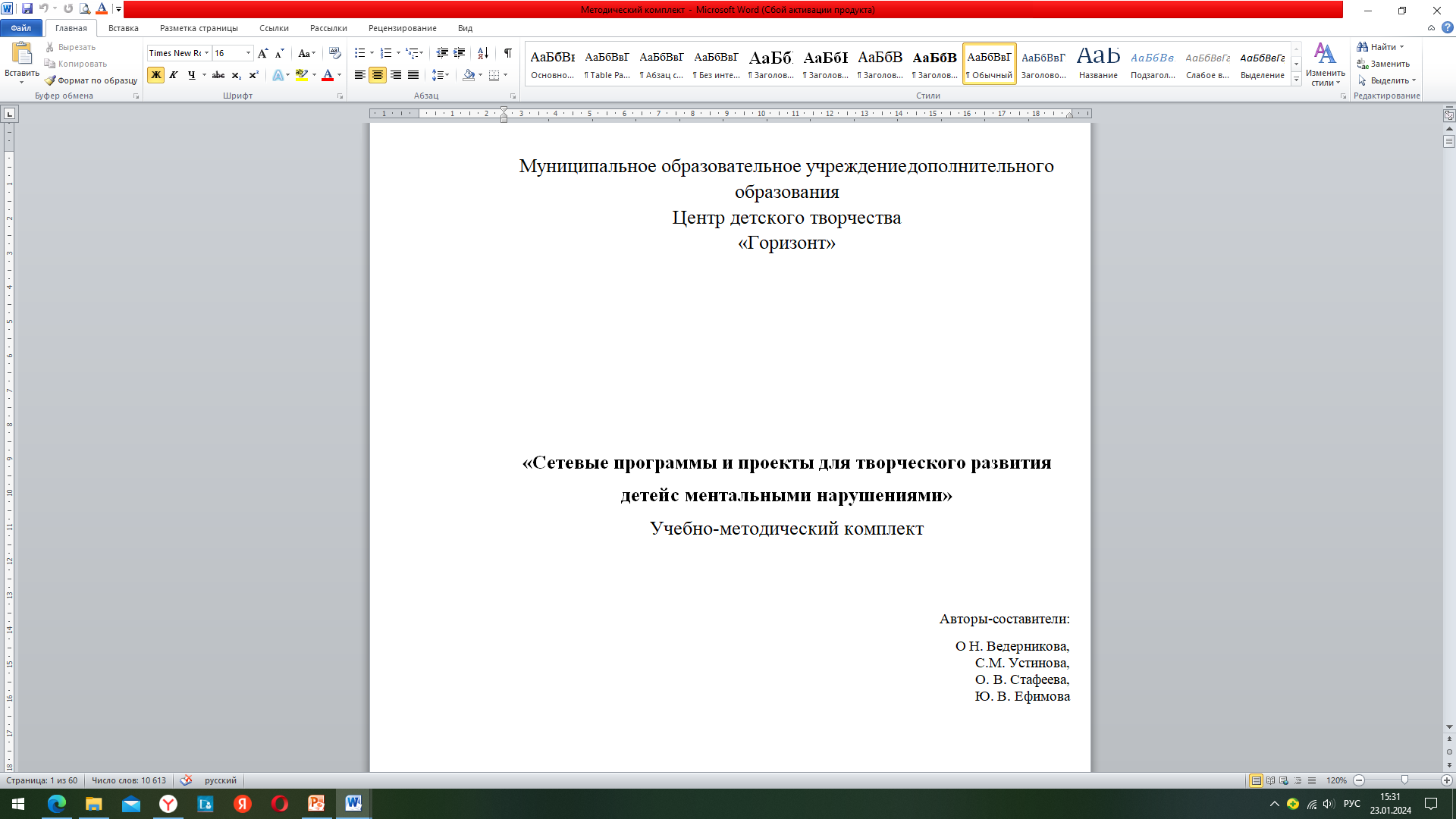 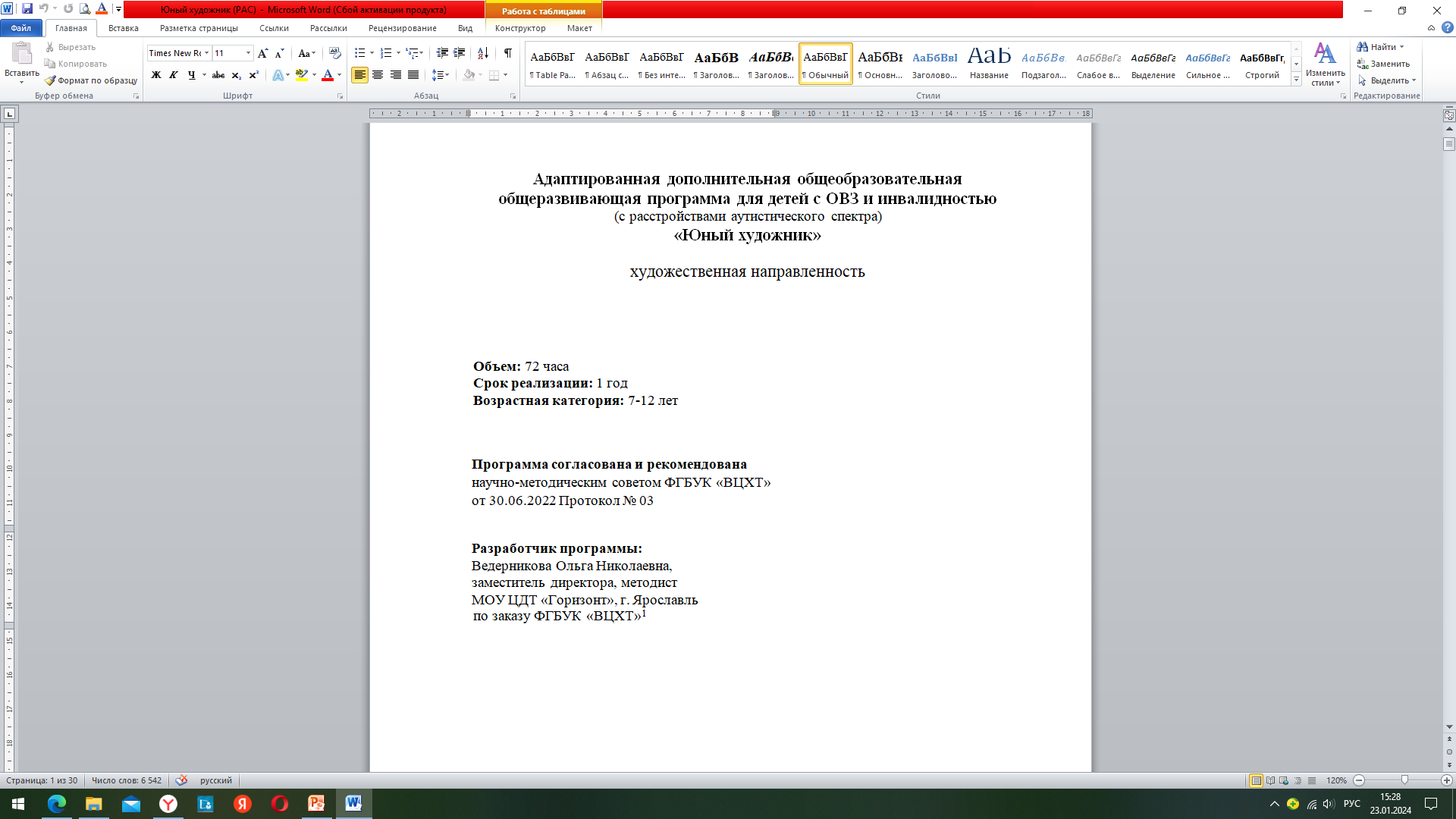 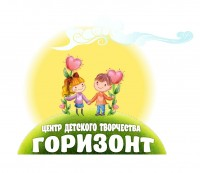 Внедрение научно-методических разработок в практику в 2023 году
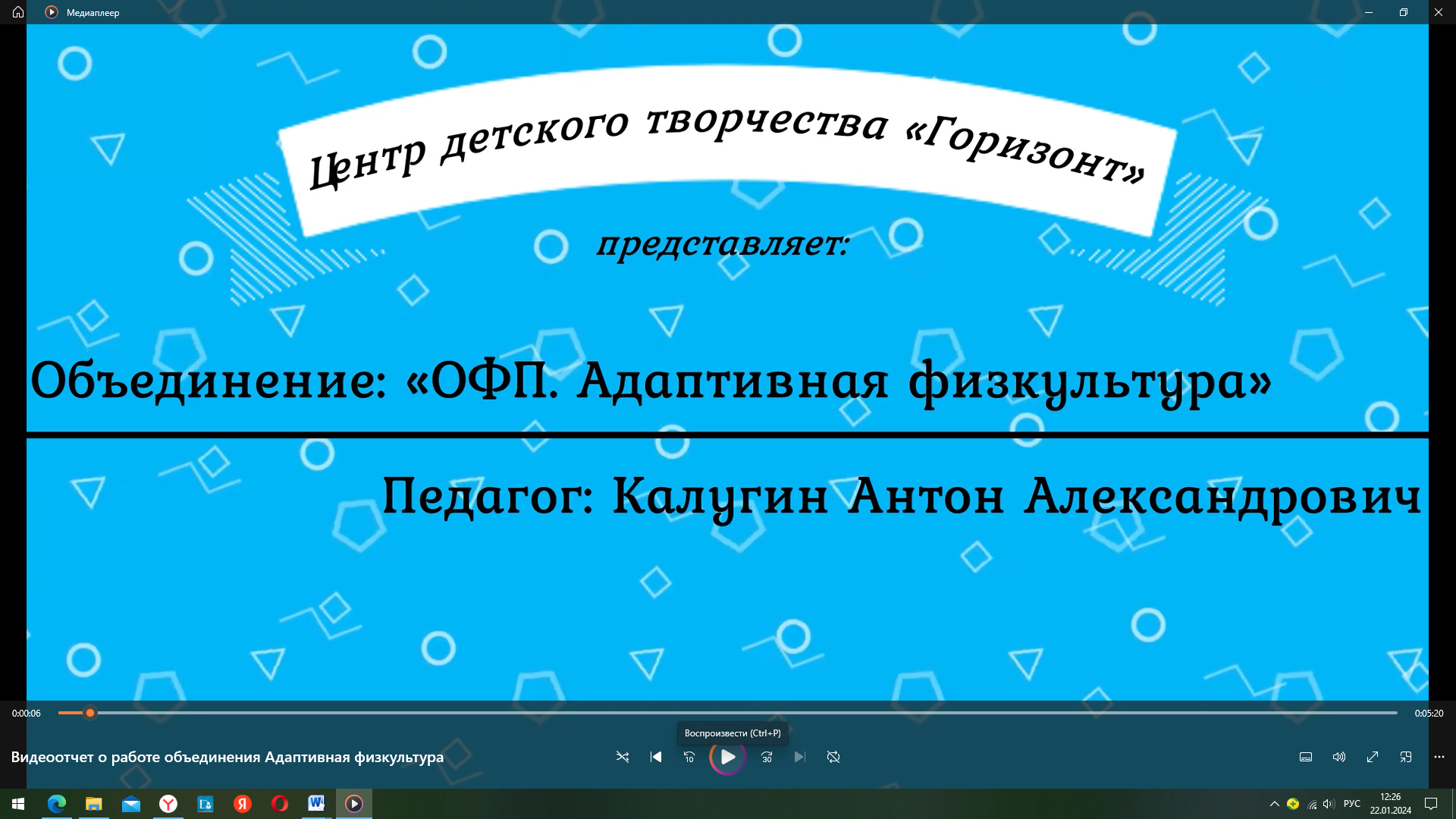 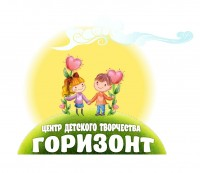 Внедрение научно-методических разработок в практику в 2023 году
Стал семейный, инклюзивный, городской
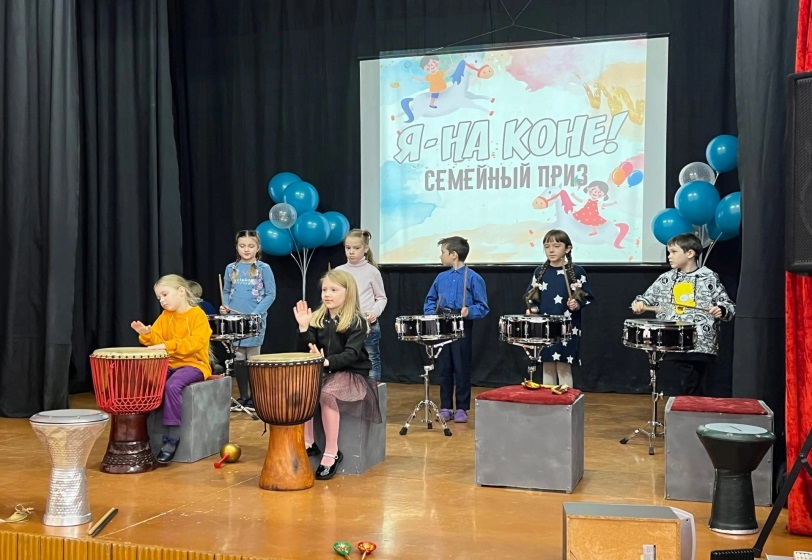 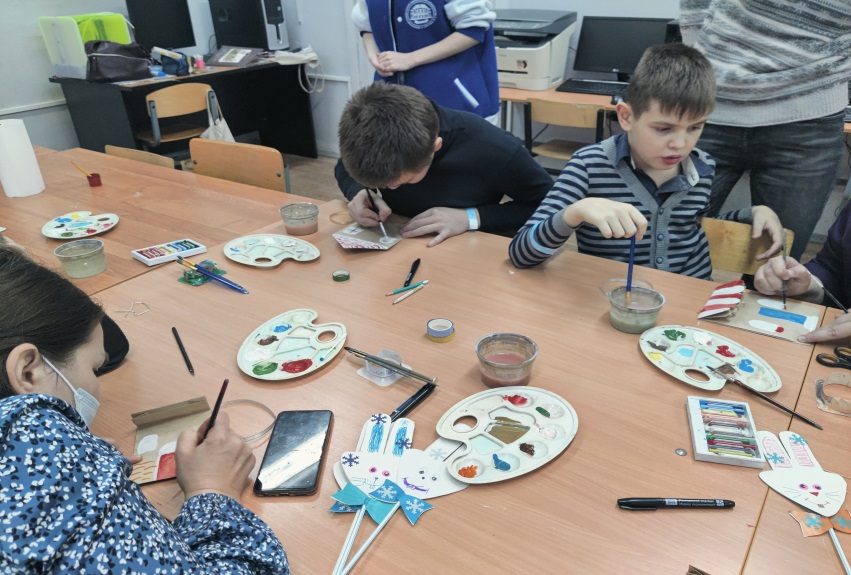 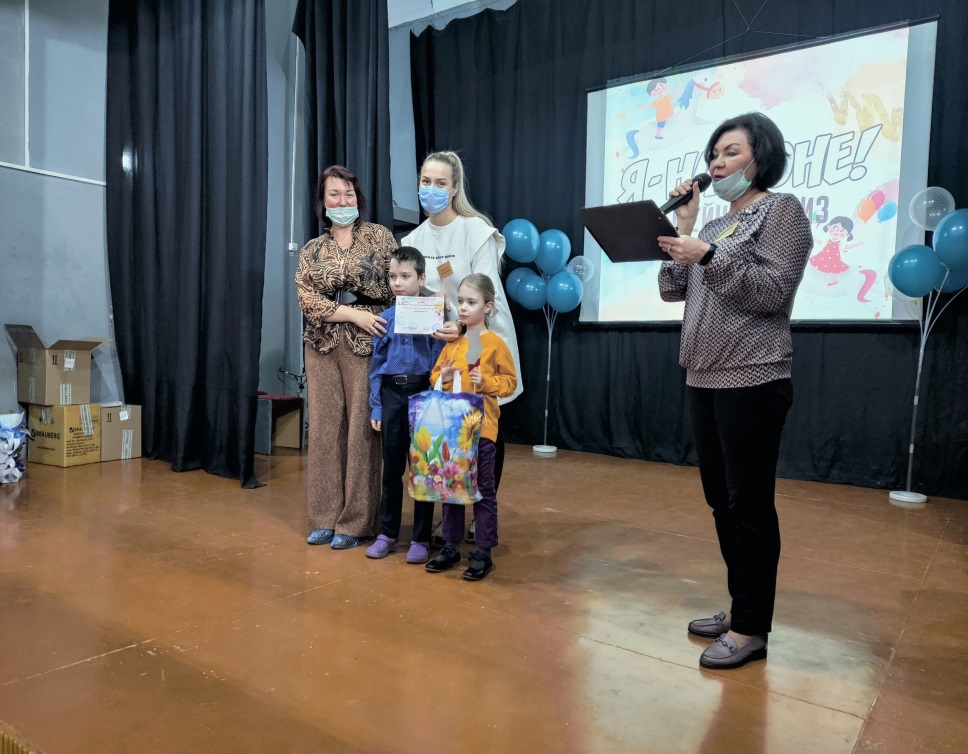 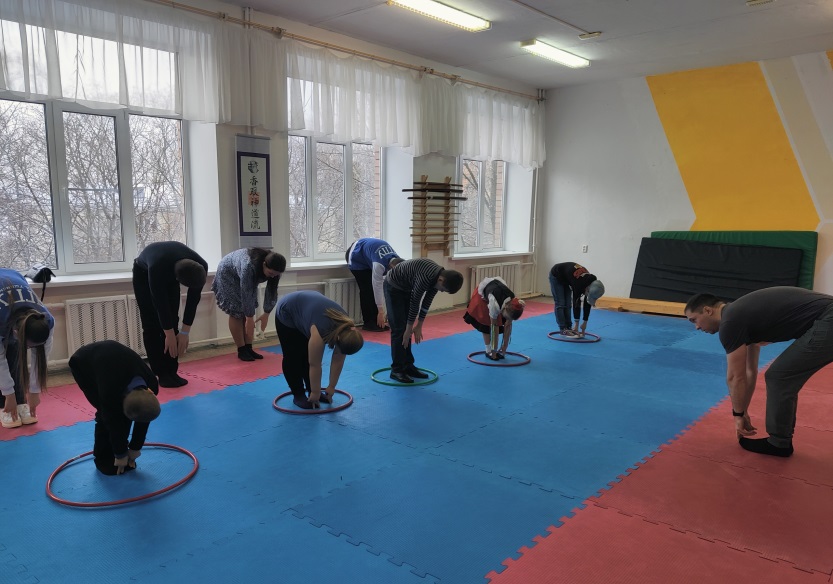 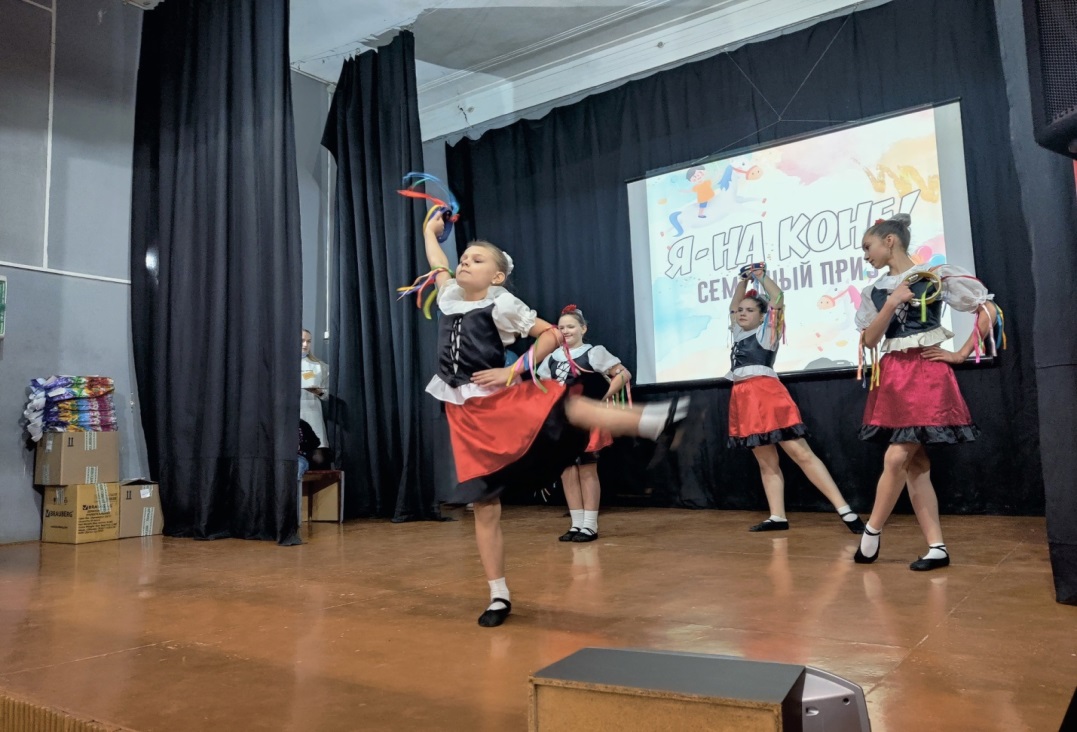 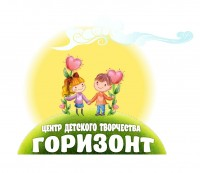 Городской инклюзивный Фестиваль «Я – на коне! Семейный приз!»
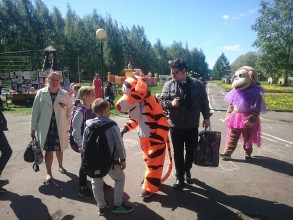 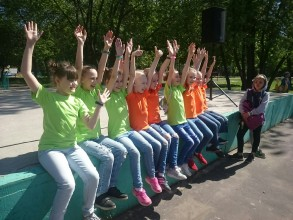 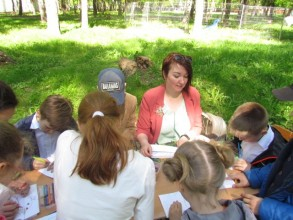 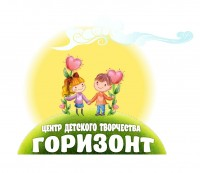 Городской праздник-мастерская «Золотые ручки»
Наши публикации
Аристова С. Н., Ефимова Ю. В., Кирикова Е. В., Стафеева О. В. : «Из опыта работы с  детьми с ОВЗ в учреждении дополнительного образования»
Кириллова М. А., Ведерникова О. Н.: «Сетевые программы и проекты для творческого развития детей с ментальными нарушениями»
Макеева Т. В., Макурина С. Т. «Инклюзивная иппотерапия для детей с ОВЗ»
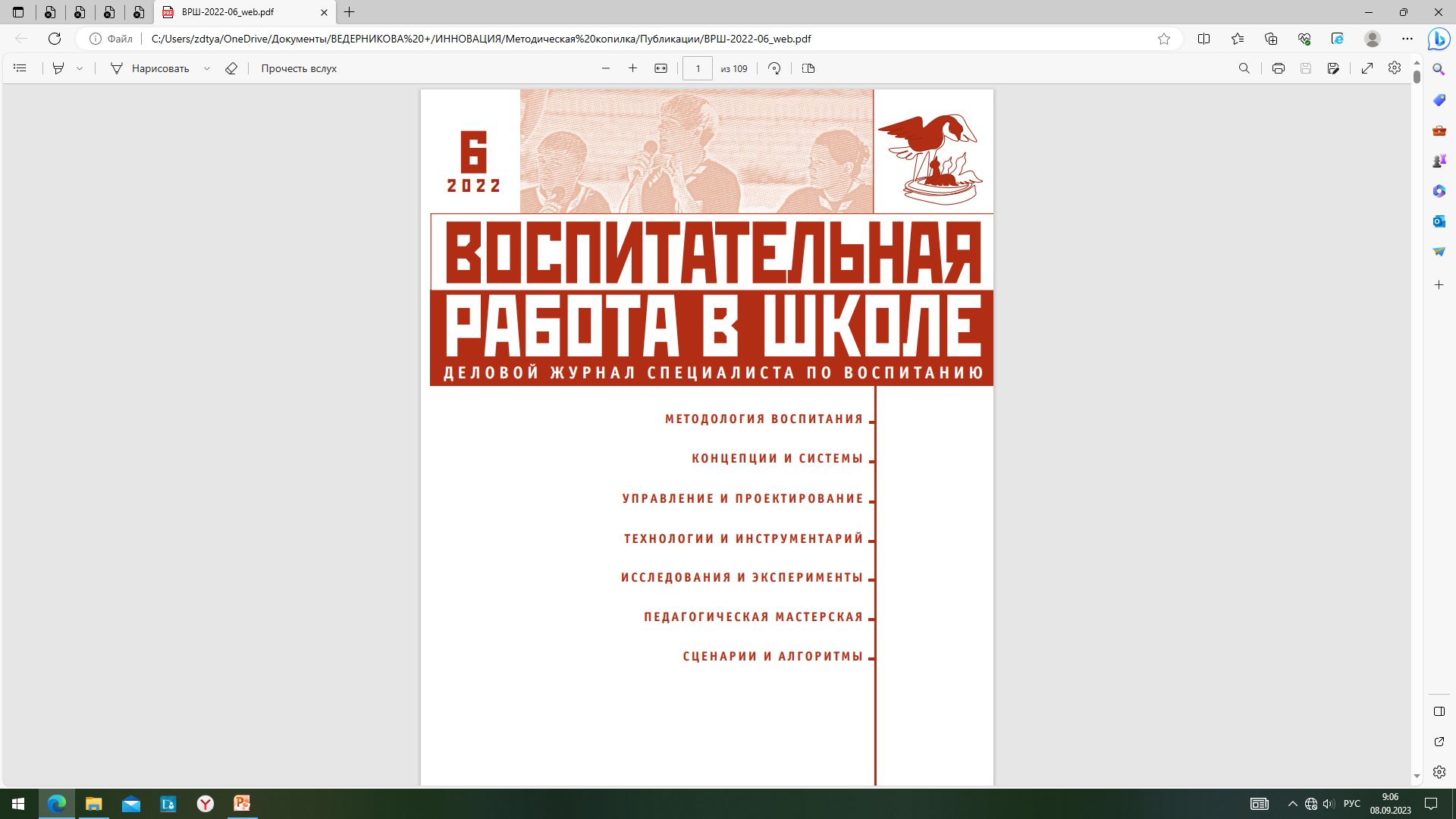 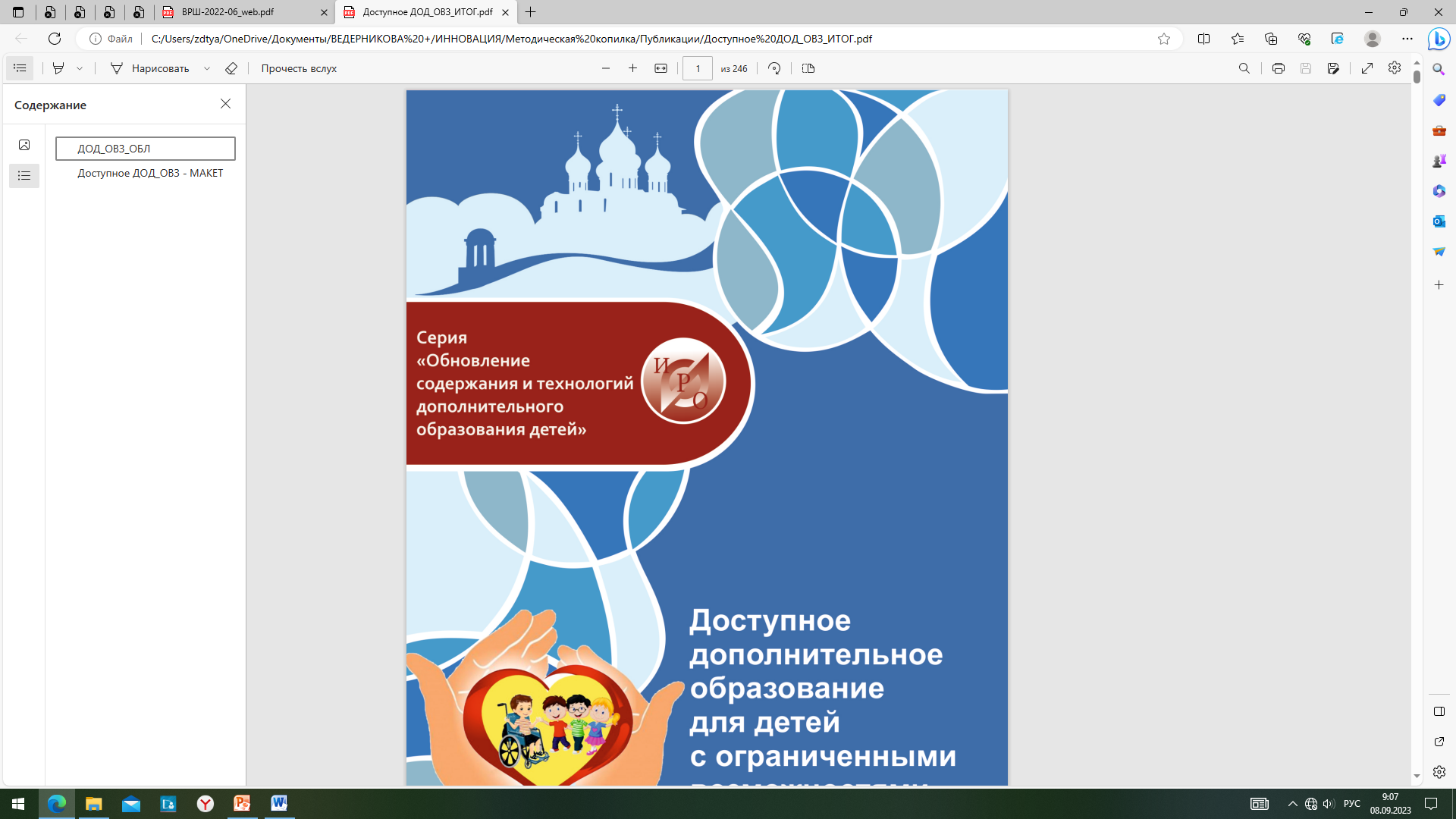 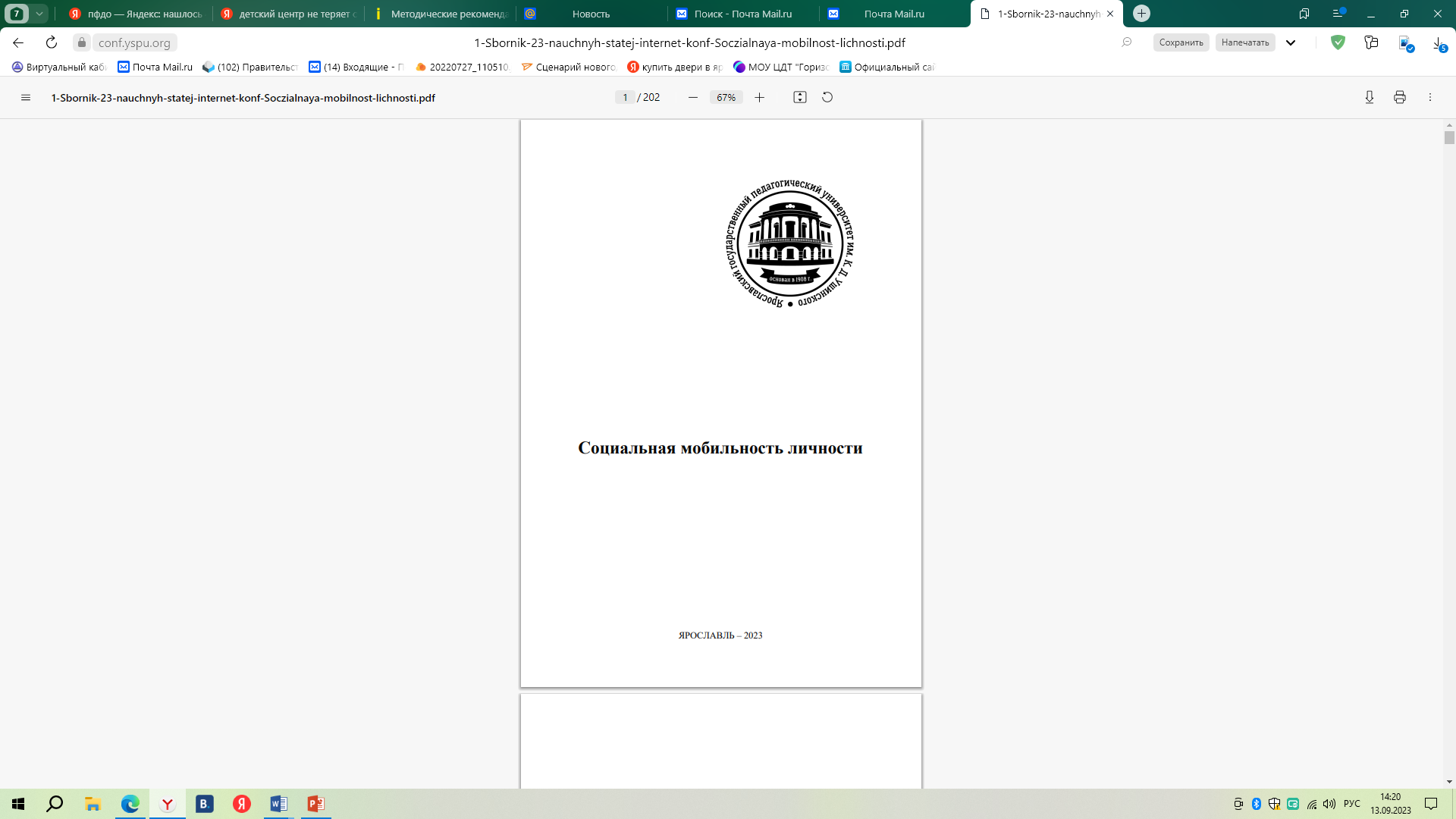 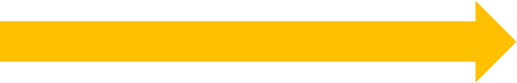 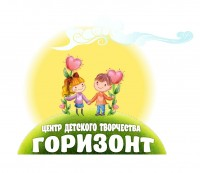 Внедрение научно-методических разработок в практику
Наши координаты в Интернете
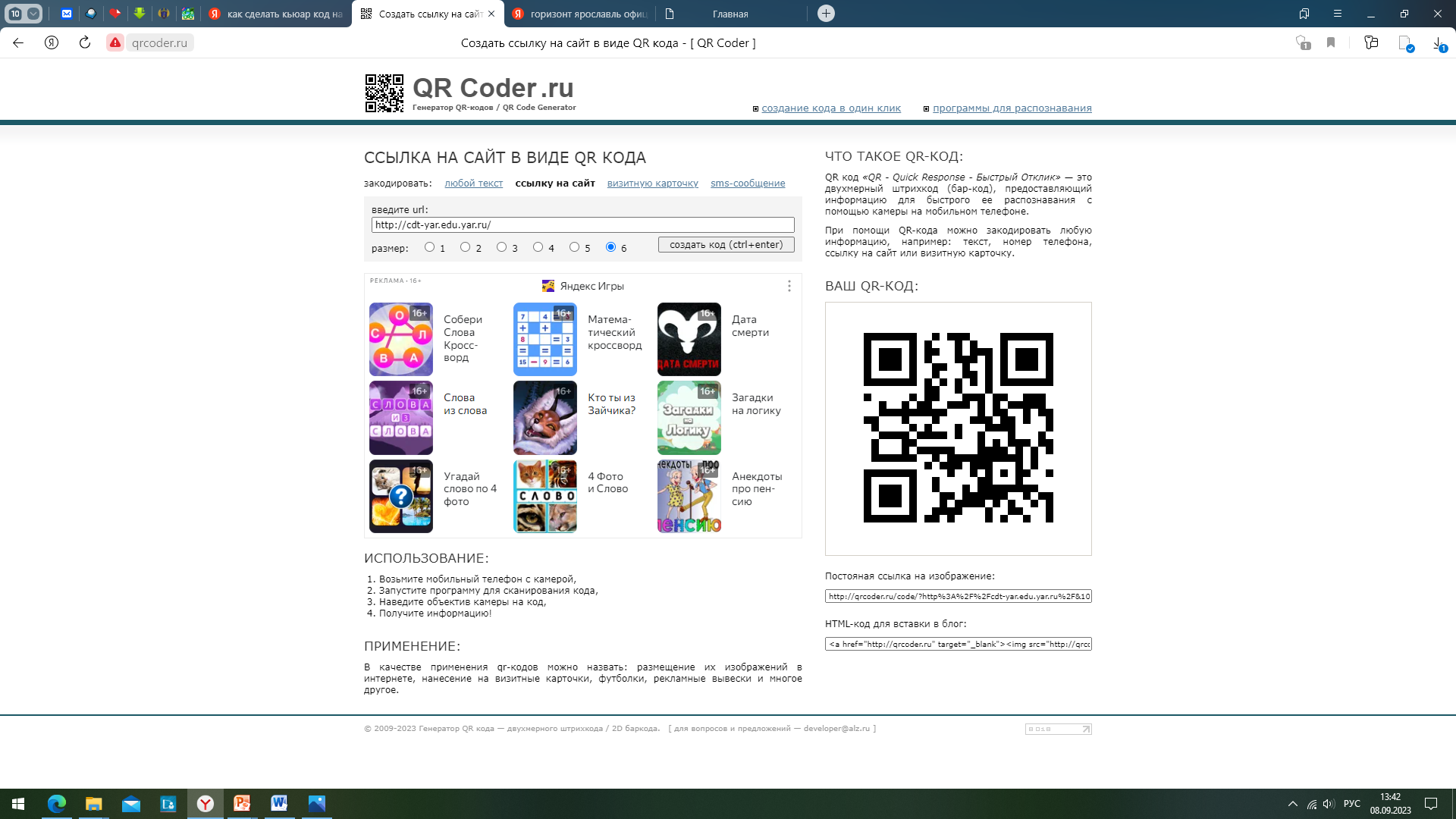 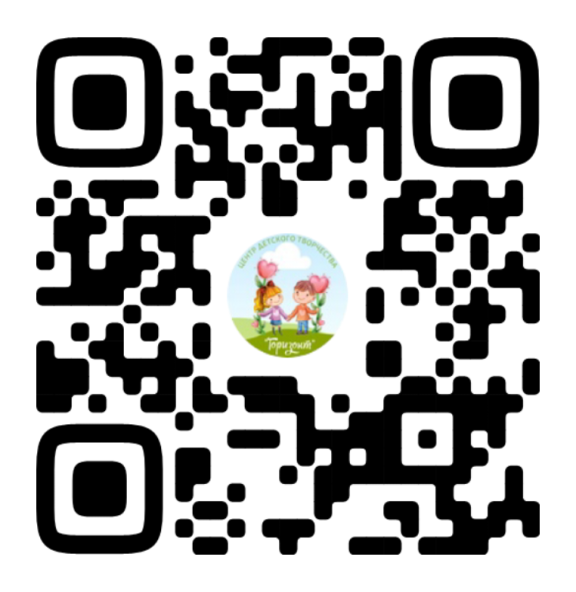 ВКонтакте
Сайт МОУ ЦДТ «Горизонт»
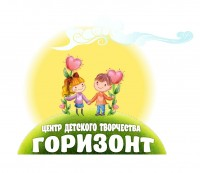 МОУ ЦДТ «Горизонт»
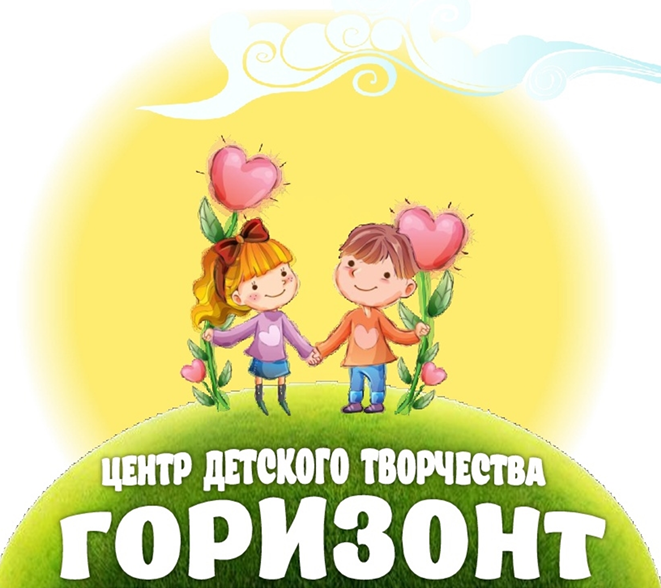 Рады сотрудничеству!
Удачного дня!